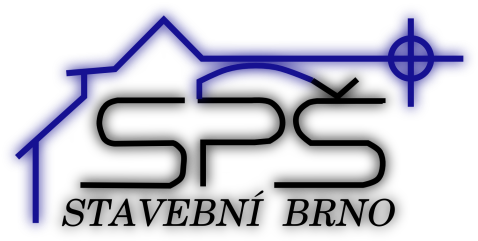 Studium na SPŠ stavební Brno(studijní obory) Přijímací řízení
Den otevřených dveří Střední průmyslové školy stavební Brno
Přijímací řízení pro školní rok 2024/2025Počet přijímaných žáků v denní formě vzdělávání:
Přijímací řízení pro školní rok 2024/2025I. kolo  přijímacího  řízení  pro  školní  rok  2024/2025
KRITÉRIA  PŘIJÍMACÍHO  ŘÍZENÍV přijímacím řízení ředitel školy hodnotí u uchazečů následující skutečnosti:a)    znalosti uchazeče vyjádřené hodnocením na vysvědčeních z předchozího vzdělávání (1. a 2. pololetí 8. ročníku a 1. pololetí 9. ročníku),b)    výsledky jednotné přijímací zkoušky ac)    další skutečnosti, které osvědčují vhodné schopnosti, vědomosti a zájmy uchazeče (jazykové zkoušky, vysvědčení ze ZUŠ, soutěž „Architektem a stavařem nanečisto“, apod.)
http://www.spsstavbrno.cz/index.php/kriteria-prijimaciho-rizeni/
Přihláška ke vzdělávání
Termín odevzdání: do 20. února 2024
Počet přihlášek: maximálně 3 přihlášky na různé obory
Potvrzení o zdravotní způsobilosti: nevyžadujeme
Kontakty: uveďte číslo telefonu a funkční e-mailovou adresu na zákonného zástupce a uchazeče (důležité)
Klasifikace ze ZŠ: 1. a 2. pololetí 8. ročníku a 1. pololetí 9. ročníku potvrzené školou (razítko a podpis)
Přílohy: např. posudek ze Školského poradenského zařízení (ŠPZ), vysvědčení ze ZUŠ, ověřený jazykový certifikát apod.
Více informací na: http://www.spsstavbrno.cz/index.php/prihlaska-ke-vzdelavani/  a http://www.prihlaskynastredni.cz
Zaměření oboru Stavebnictví36-47-M/01
Na oboru Stavebnictví si můžete zvolit tato zaměření: 
Dopravní stavby (D)
Pozemní stavby (S)
Rekonstrukce staveb a architektura (R)
Vodohospodářské stavby (V)

Volbu zaměření uveďte v přihlášce dle preferencí: např. Stavebnictví (36-47-M/01) – 1. D, 2. S
Více informací: http://www.spsstavbrno.cz/index.php/prihlaska-ke-vzdelavani/ (bod e)
Přijímací zkoušky
Jednotná přijímací zkouška (CERMAT): didaktický test z matematiky a českého jazyka a literatury
Termín: 12. a 15. dubna 2024
Pozvánky: cca 14 dní před zkouškami budou zaslány e-mailem zákonnému zástupci
Výsledky: 15. května 2024
Více informací: http://www.prihlaskynastredni.cz
Přípravné kurzy
Matematika, český jazyk a literatura
Termín: každou středu od 14. února 2024
						od 14:10 do 15:45 (prezenční forma)
						Cena: 1 600 Kč za oba předměty

Více informací: http://www.spsstavbrno.cz/index.php/pripravne-kurzy/
Děkuji za pozornost
Mgr. Oldřich Semík
zástupce ředitele
Kontakt 
Mgr. Oldřich Semík, zástupce ředitele
Střední průmyslová škola stavební Brno, p. o.
Kudelova 1855/8
662 51 Brno

tel.: +420 533 446 120
e-mail: semik@spsstavbrno.cz
web: www.spsstavbrno.cz
ISDS: pgn2zfj

Zřizovatel: Jihomoravský kraj